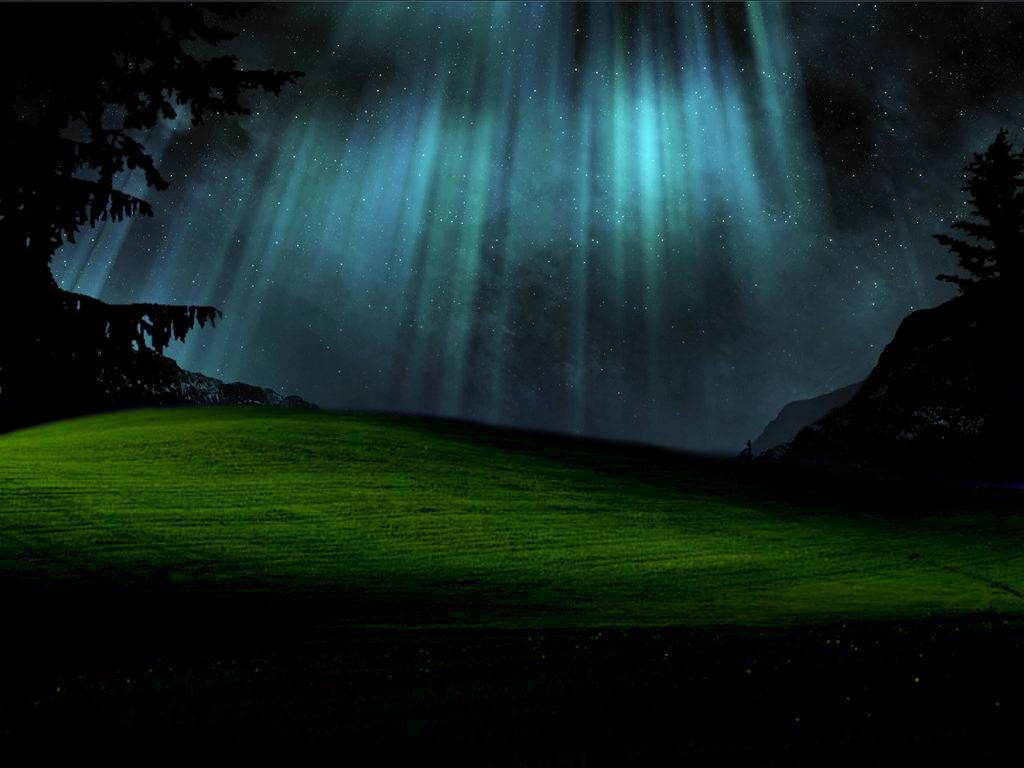 Қазақ әдебиеті сабақтарында бағдарламалық материалды игерту тәсілдері
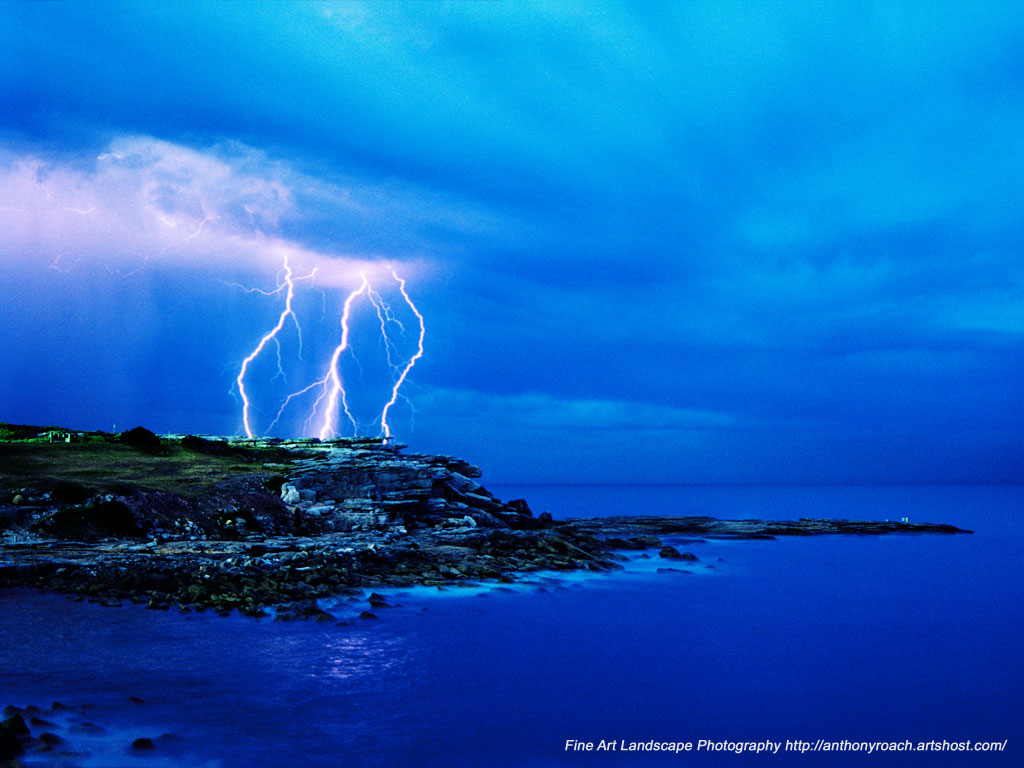 Қарағанды қаласы № 16 ЖББ ОМ-нің  қазақ тілі және әдебиет пәнінің мұғалімі :Акимова Ш.К.
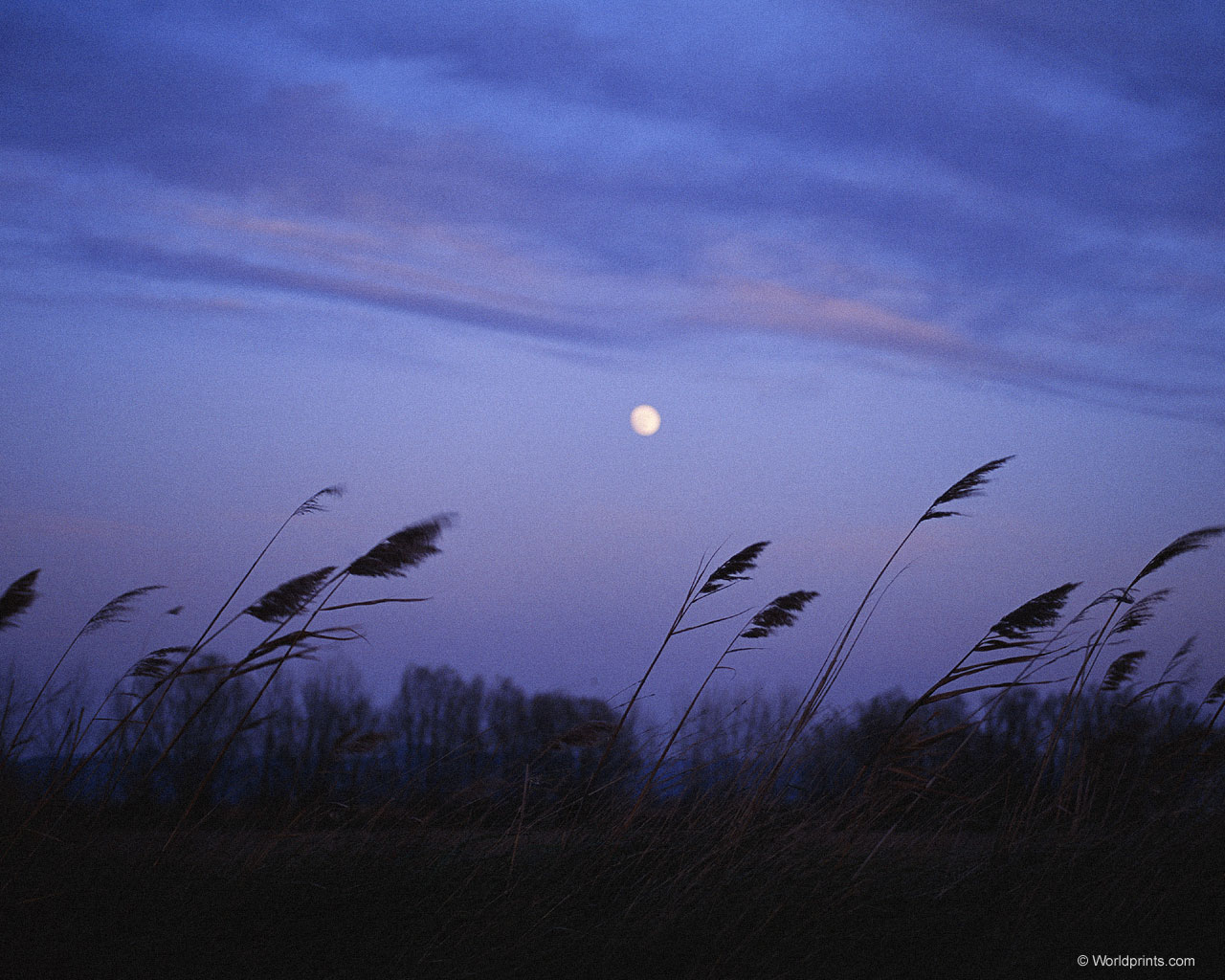 Басқа  ұлт балаларына  қазақ әдебиетін  оқытуда бірталай  қиыншылықтар кездеседі. Себептері:  *Оқушының тілді түсінбеуі, сөздік                                                                       		     қорының аз болуы.                      *Толық сыныппен оқытылуы.                      *Оқыған, білгендерін  қолданатын                   	              ортаның болмауы.
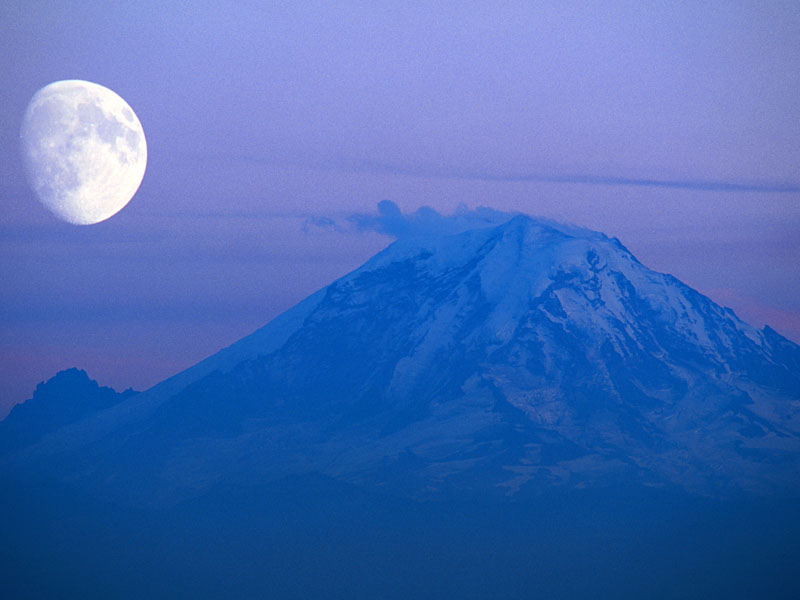 Менің қолданатын әдістерім: Оқу мен жазу арқылы сыни тұрғыдан ойлау технологиясының элементтері
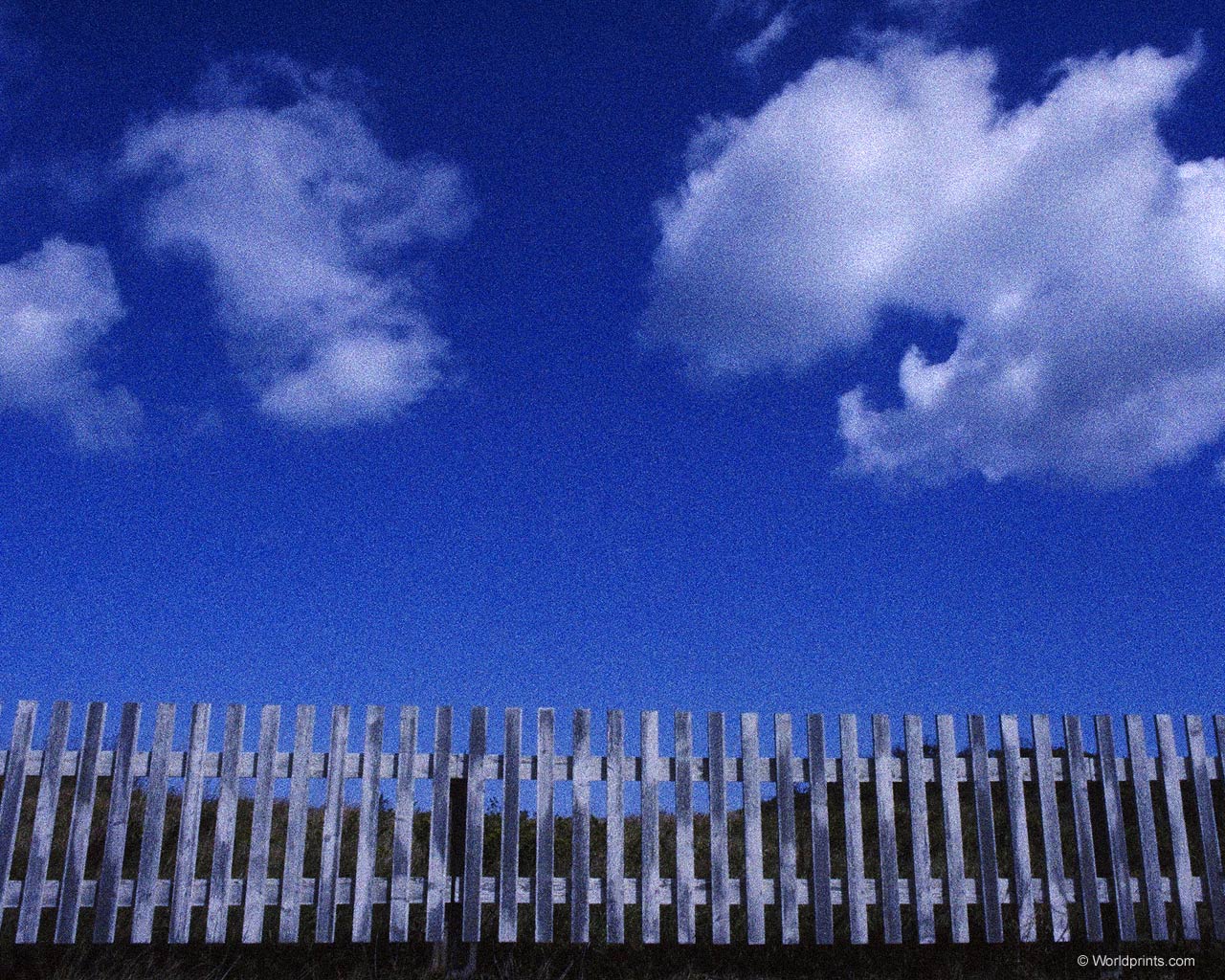 Өзімнің тәжірибемде оқушыға 	сөздерді жинақтап, оқытуды 		үйретемін.Мысалы: Кейіпкерге мінездеме       	беруге қажет сөздер ( ақылды, 	жалқау, айлакер, қу, еріншек, 	үлгілі, еңбекқор, қамқоршы т.б)
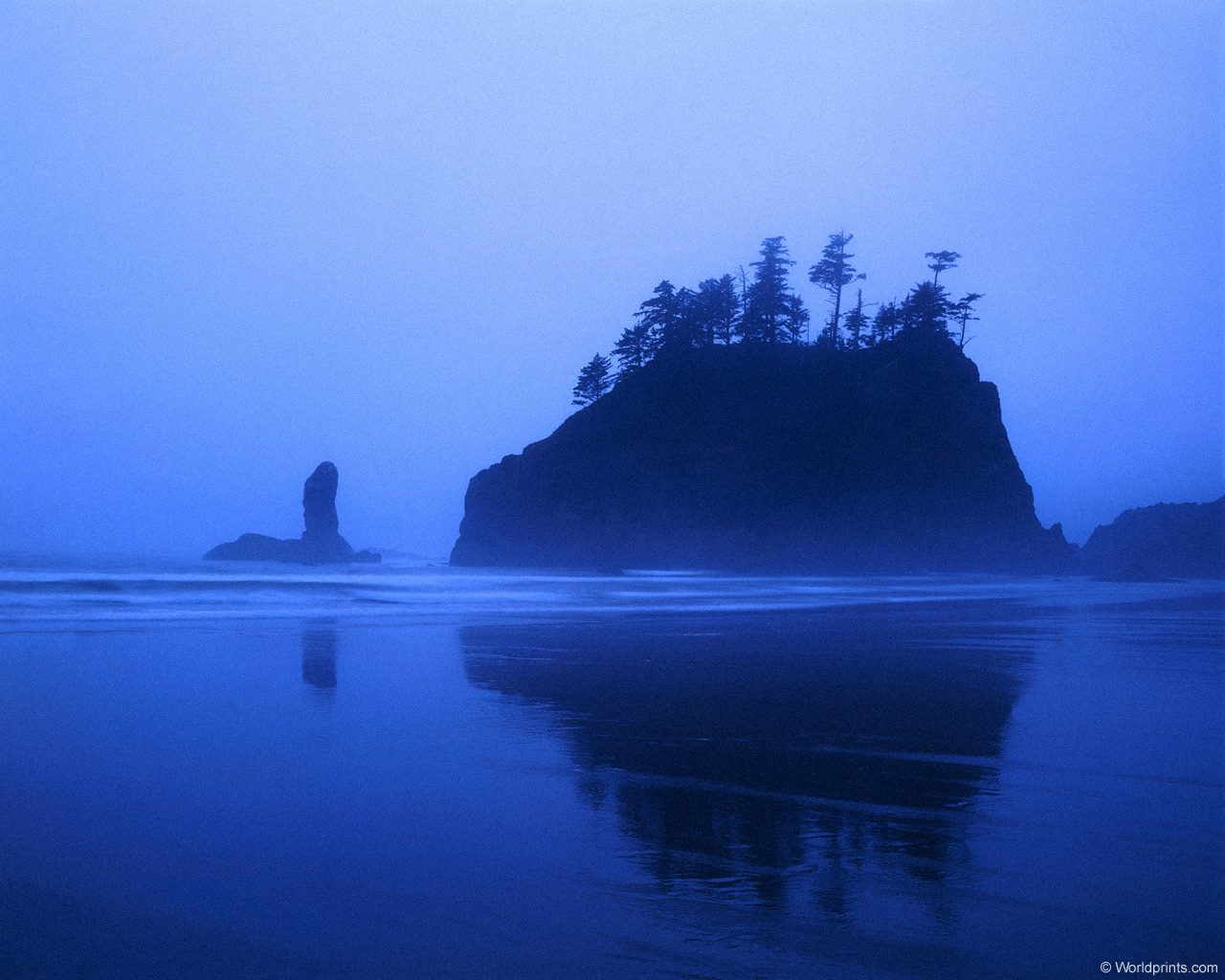 Көлемі үлкен шығармаларды «тоқтап оқу» арқылы тыңдатып, түсініп оқуға, сұрақ қоя білуге бағыттаймын.
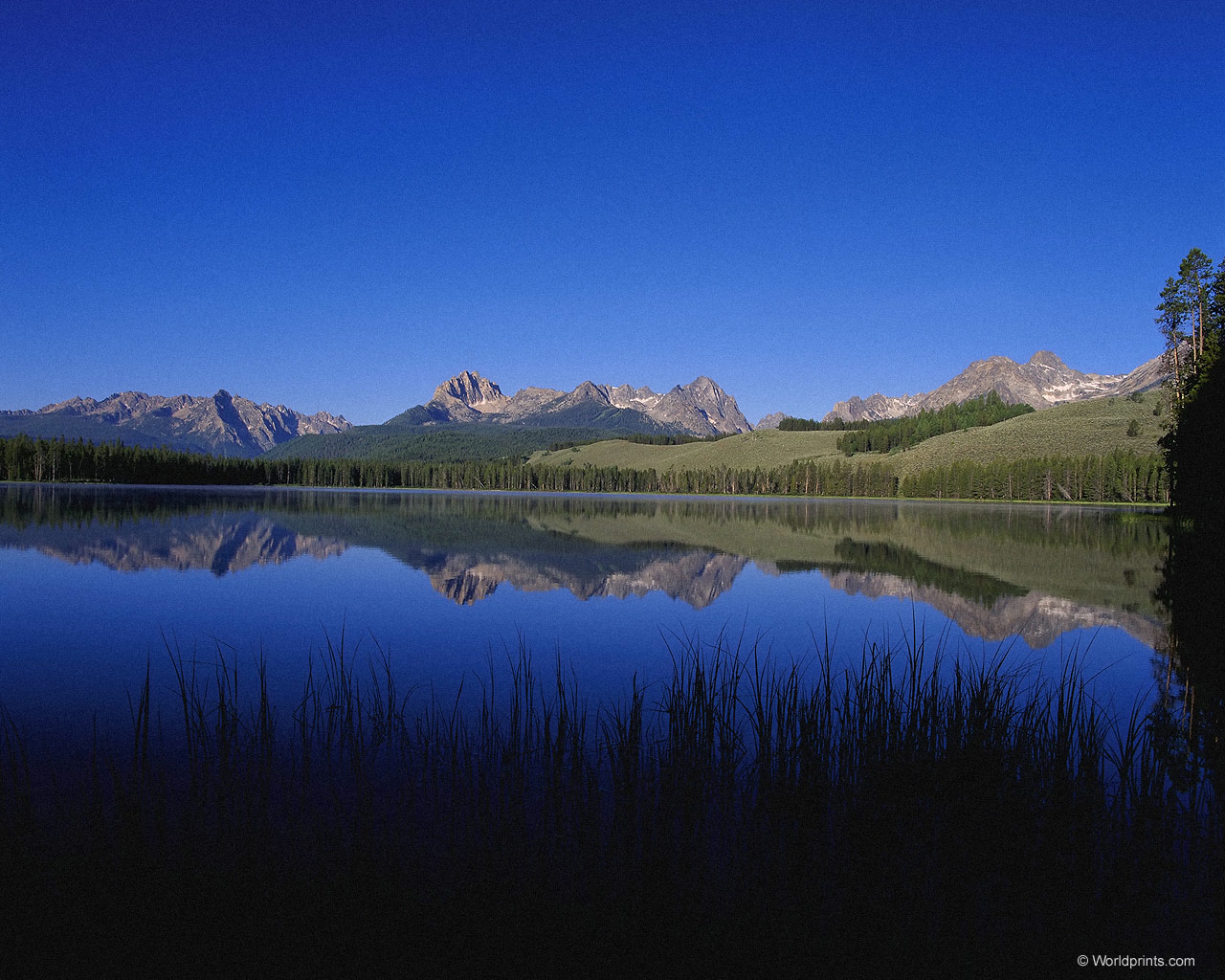 « Кубизм» әдісі» арқылы оқушымен шығарманы жан-жақты қарап,ойлау, сөйлеу қабілеттерін дамытамын
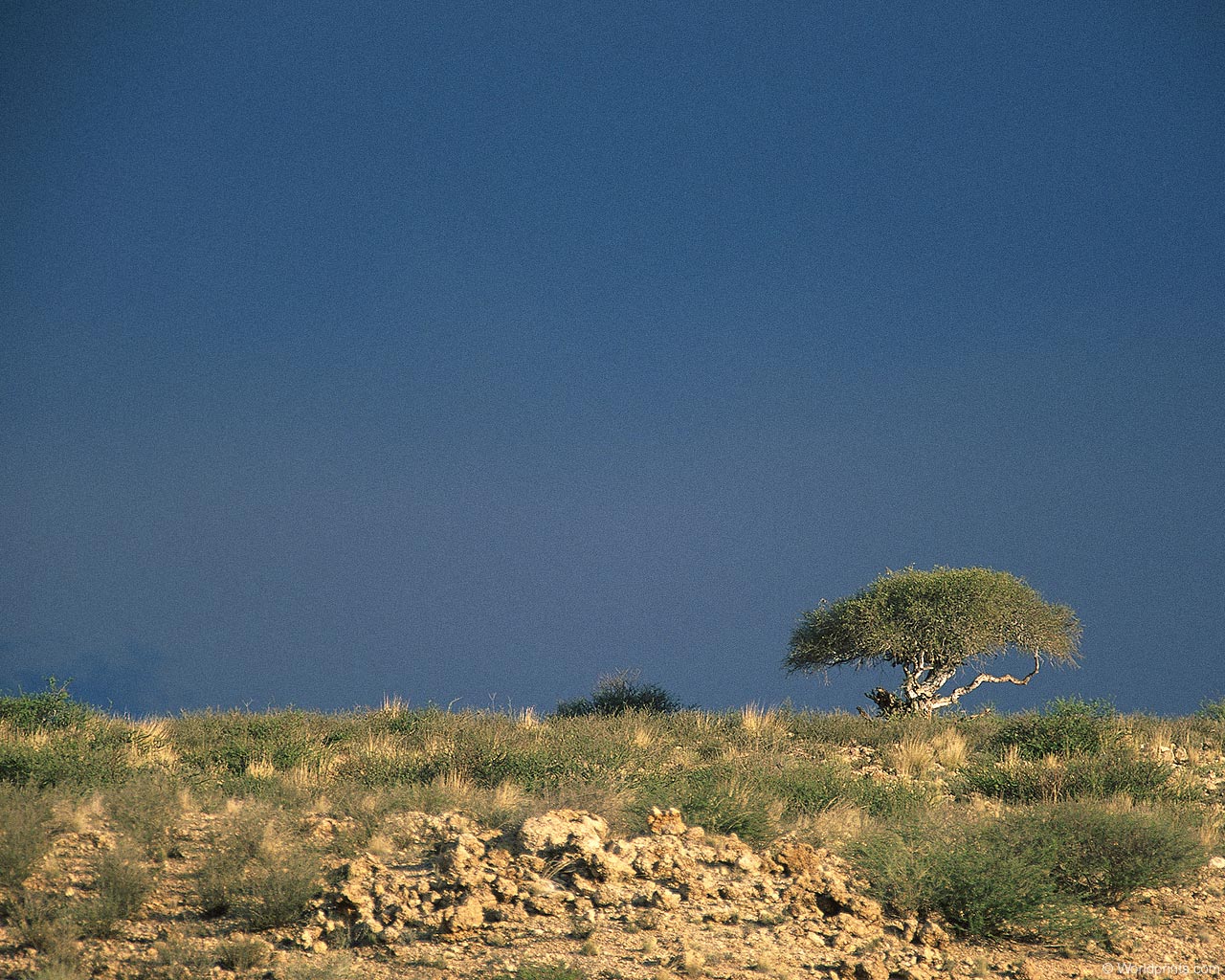 «Бес жол өлең» әдісі арқылы шығармадан оқушы мүмкіндігінше өз білім- білік дағдыларын қолданып, негізгі ойды қорытындылай алады, үнемі шығармашылық ізденіс үстінде болады.
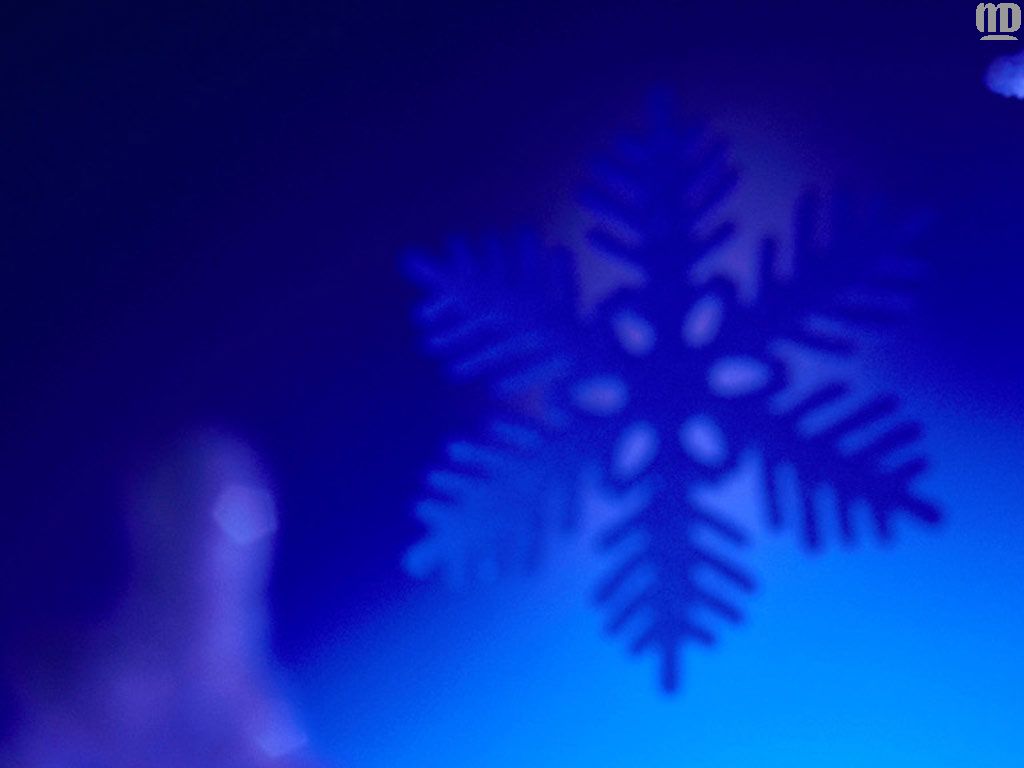 Әдебиет оқушының ақыл- сезімін тәрбиелеп жетілдіруден басқа, сол оқушыға қазақ деген  елдің өткендегісі мен бүгінгі пішінін танытуға керек.                                                                                         Мұхтар Әуезов